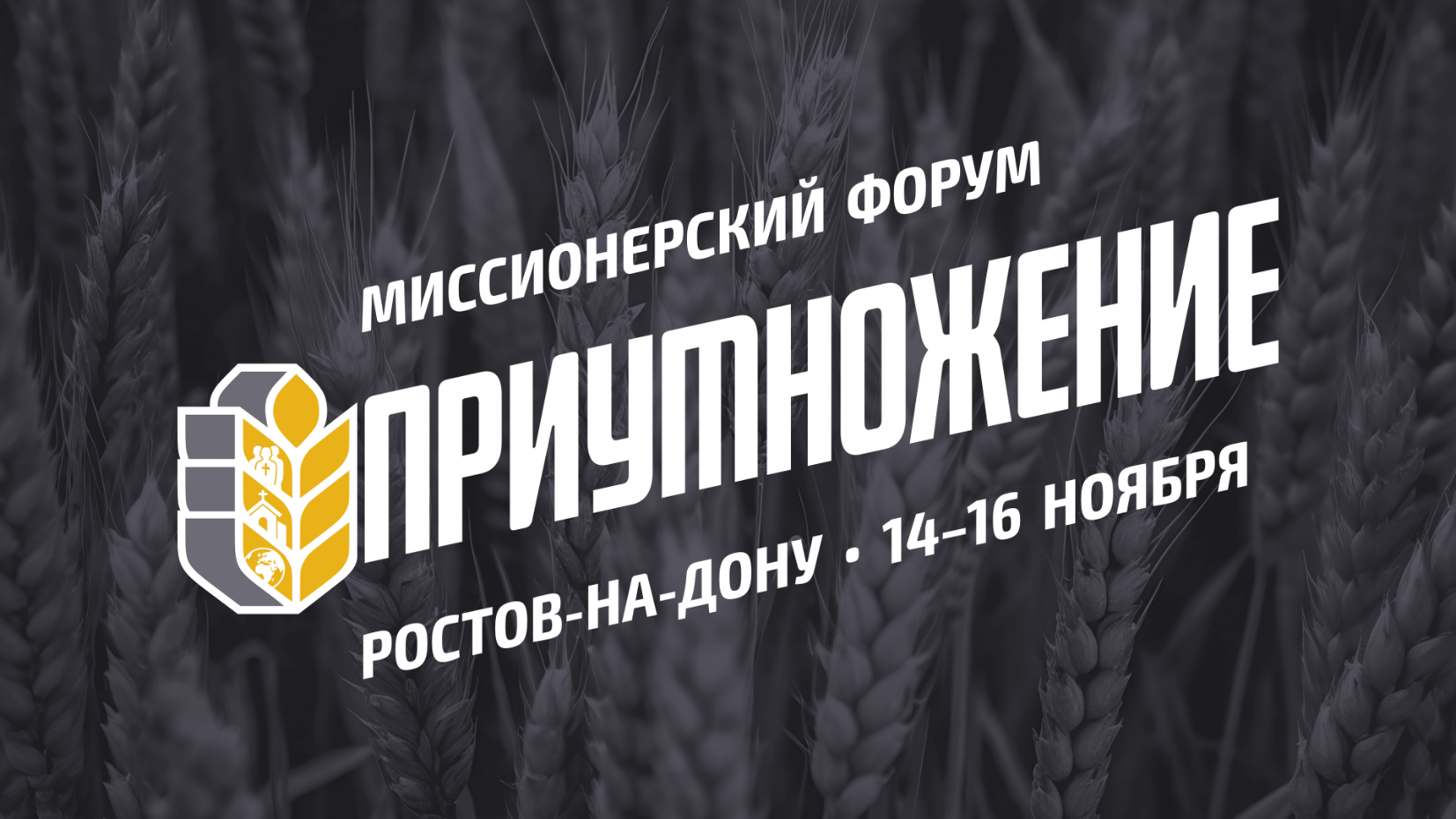 ЧТО ЭТОТ ФОРУМ ДАЁТ ВЕРУЮЩИМ И ЦЕРКВИ?
ВДОХНОВЛЯЕТ  на благовестие и миссию
       ↓
ОБОДРЯЕТ  тех, кто уже трудится
       ↓
ПОМОГАЕТ  с видением и стратегией
       ↓
СОЕДИНЯЕТ  для обмена опытом и ресурсами
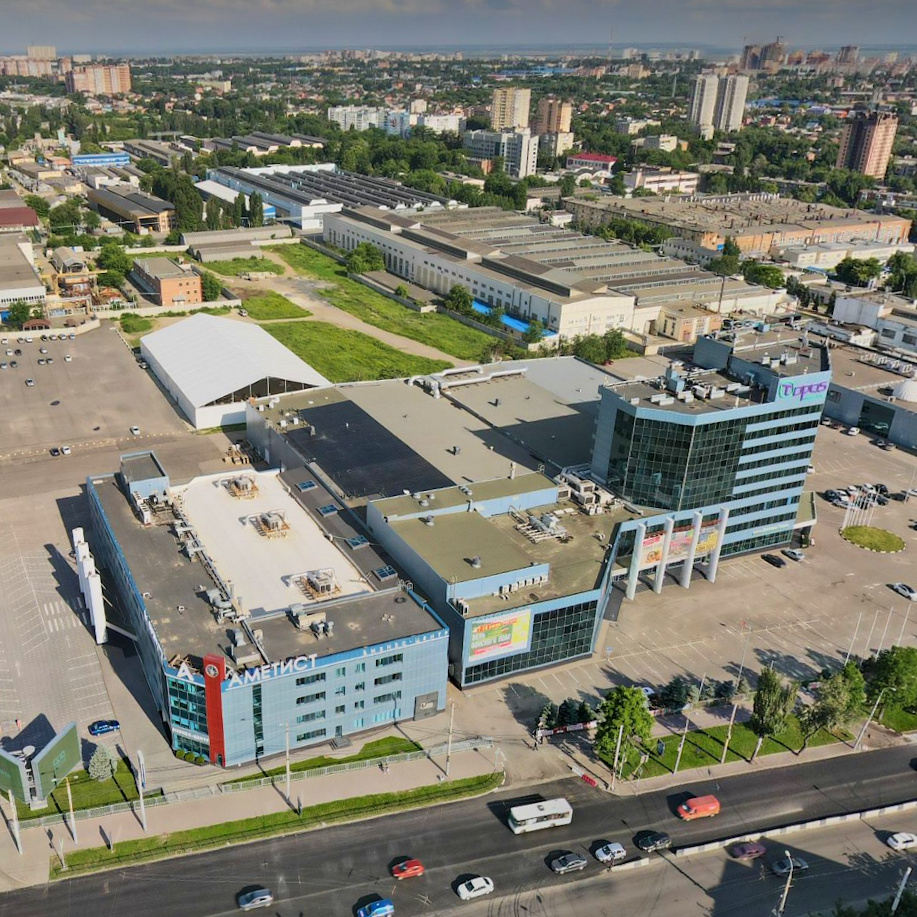 Собрание 700–900 христианв современном экспоцентре
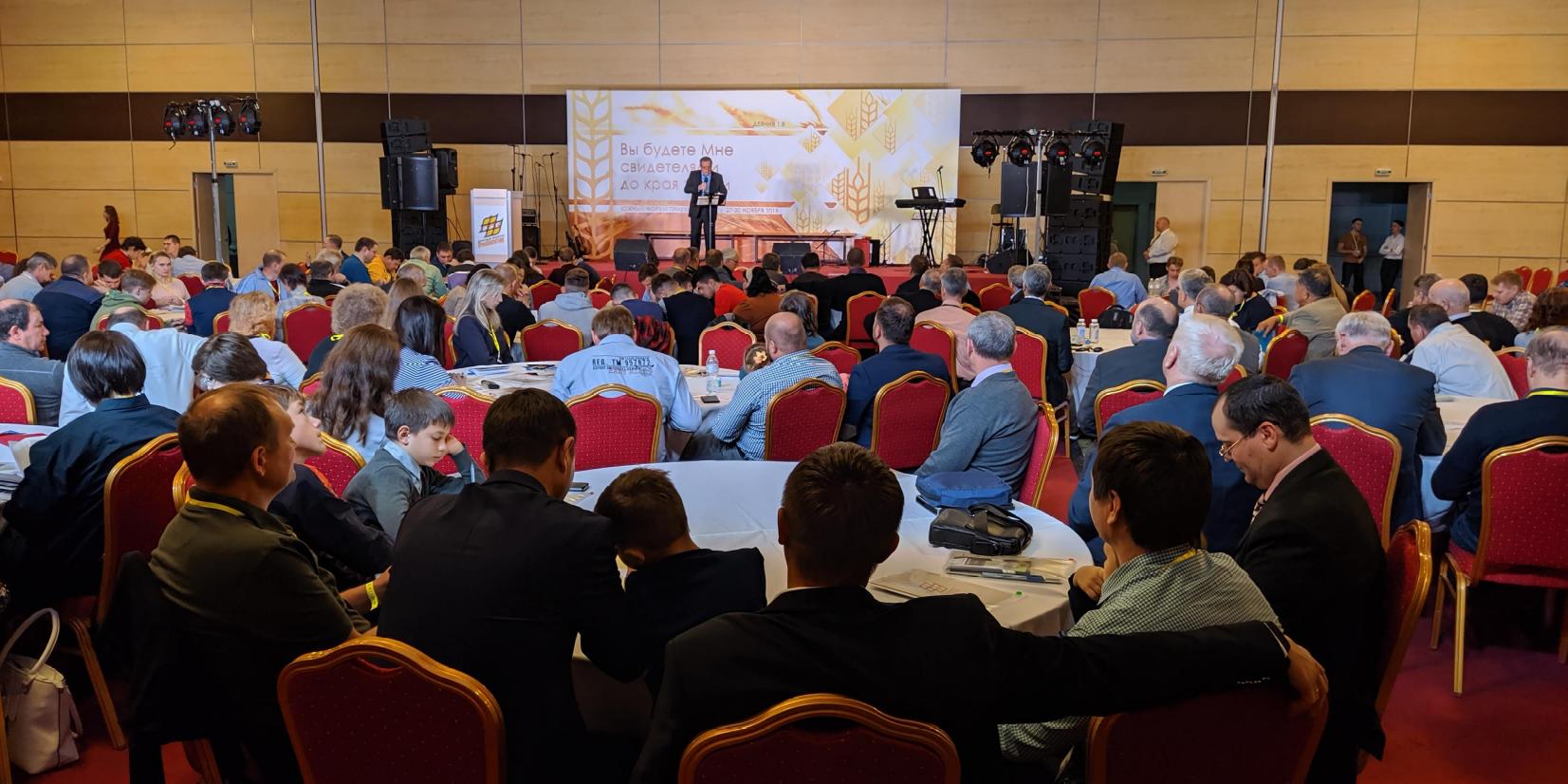 Огромный зал для общих сессий. Насыщенная программа на 3 дня
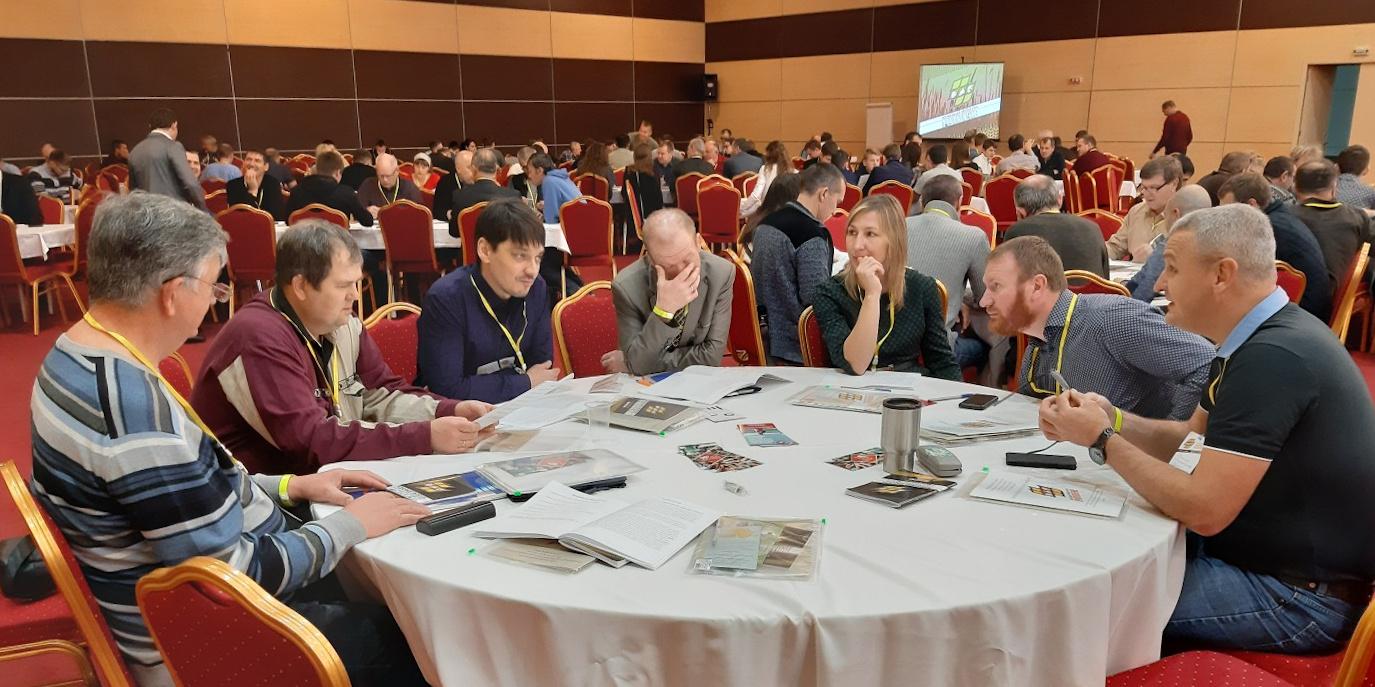 После каждой сессии — дискуссии по группам за круглыми столами
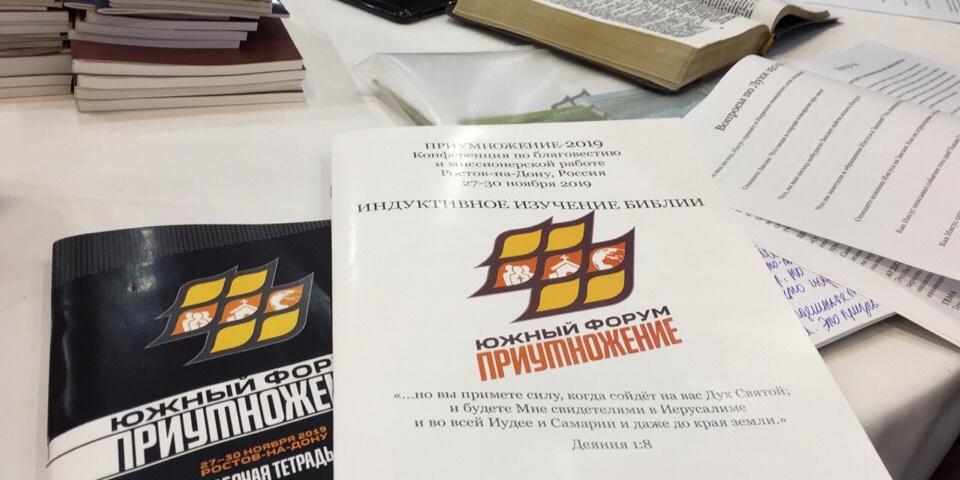 Материалы и пособия для изучения
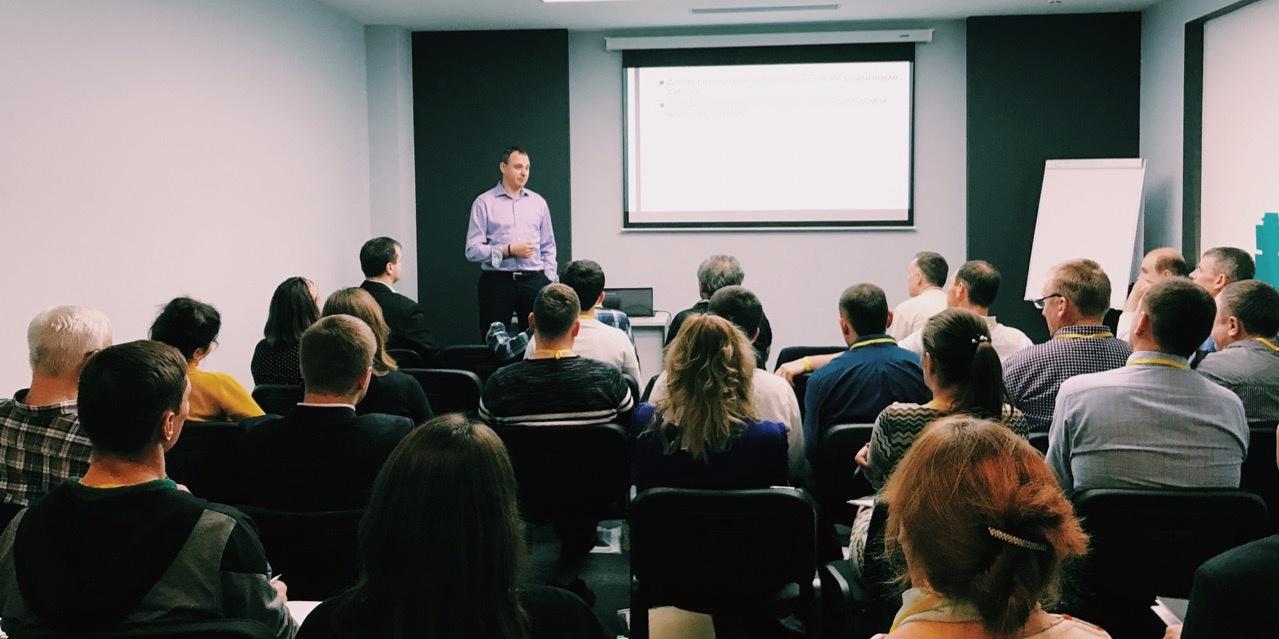 Большой выбор фокус-групп по разным направлениям служения
РАЗВИТИЕ МИССИОНЕРСКОГО СЛУЖЕНИЯ В ЦЕРКВИ
БЛАГОВЕСТИЕ ПЕРЕЖИВШИМ ТРАВМУ
ОСНОВАНИЕ НОВЫХ ЦЕРКВЕЙ
БЛАГОВЕСТИЕ ДЕТЯМ
БИЗНЕС И МИССИЯ
ЛИЧНОЕ БЛАГОВЕСТИЕ
БЛАГОВЕСТИЕ МОЛОДЁЖИ
НАСТАВНИЧЕСТВО ПОДРОСТКОВ
БЛАГОВЕСТИЕ ЧЕРЕЗ МЕДИА-СЛУЖЕНИЕ
МИССИЯ НА ПОСТ-ВОЕННЫХ ТЕРРИТОРИЯХ
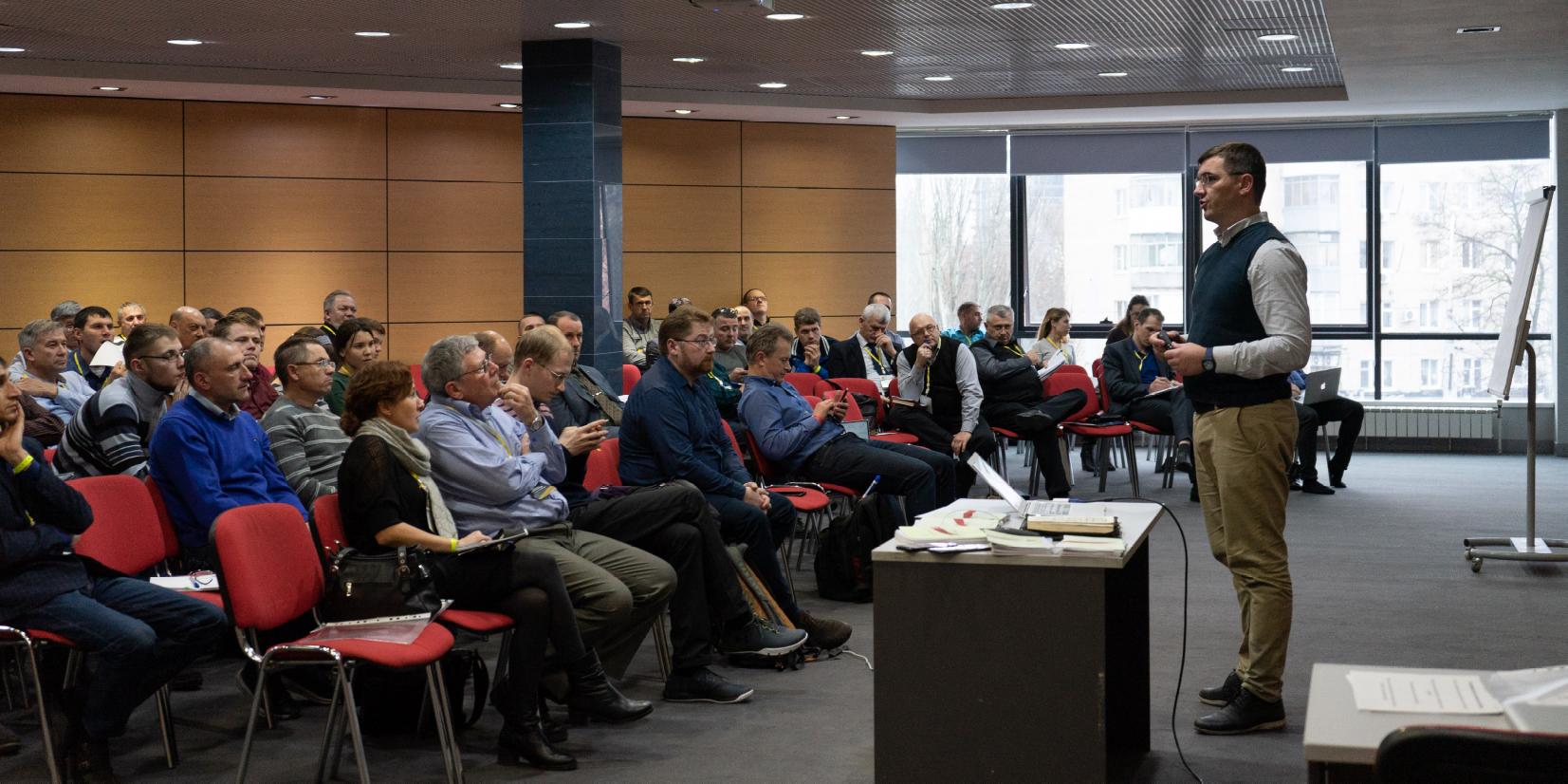 В каждой фокус-группе выступают несколько опытных служителей
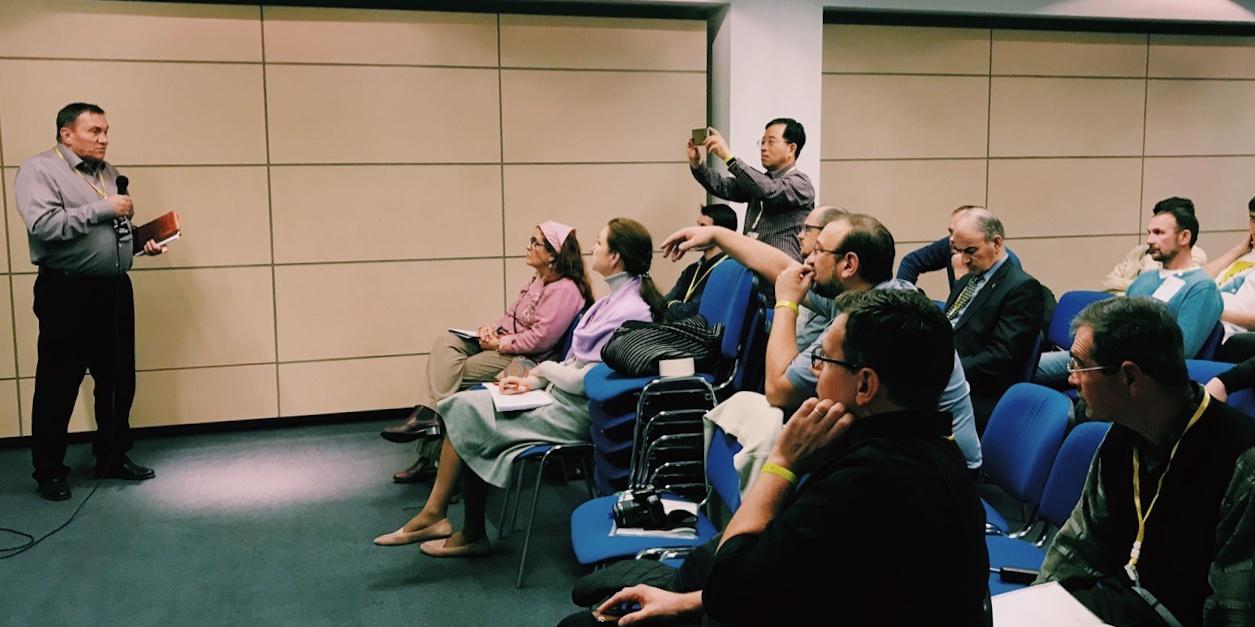 Звучат живые свидетельства о Божьей работе
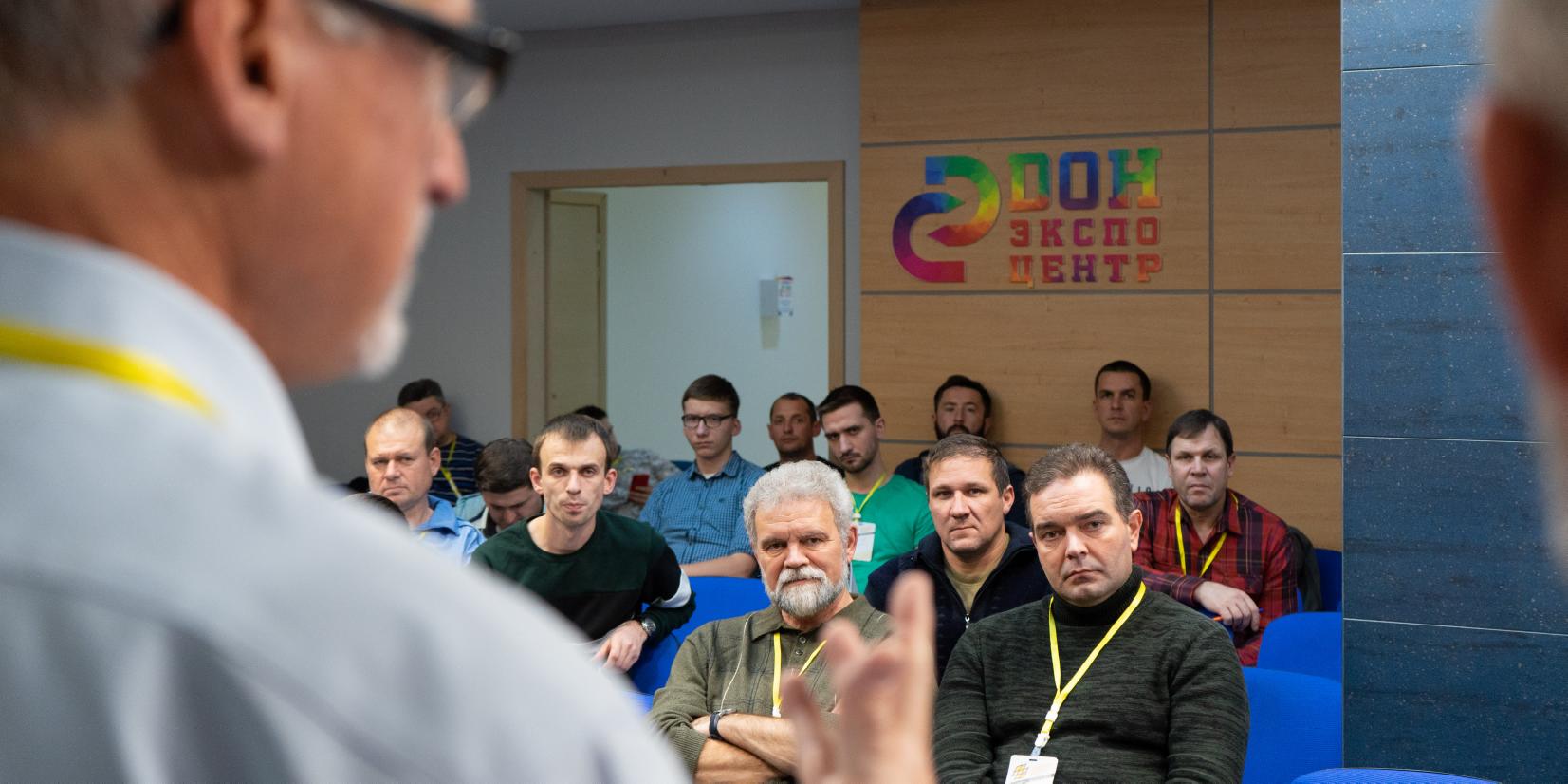 Ясное применение Божьего Слова в жизни и служении
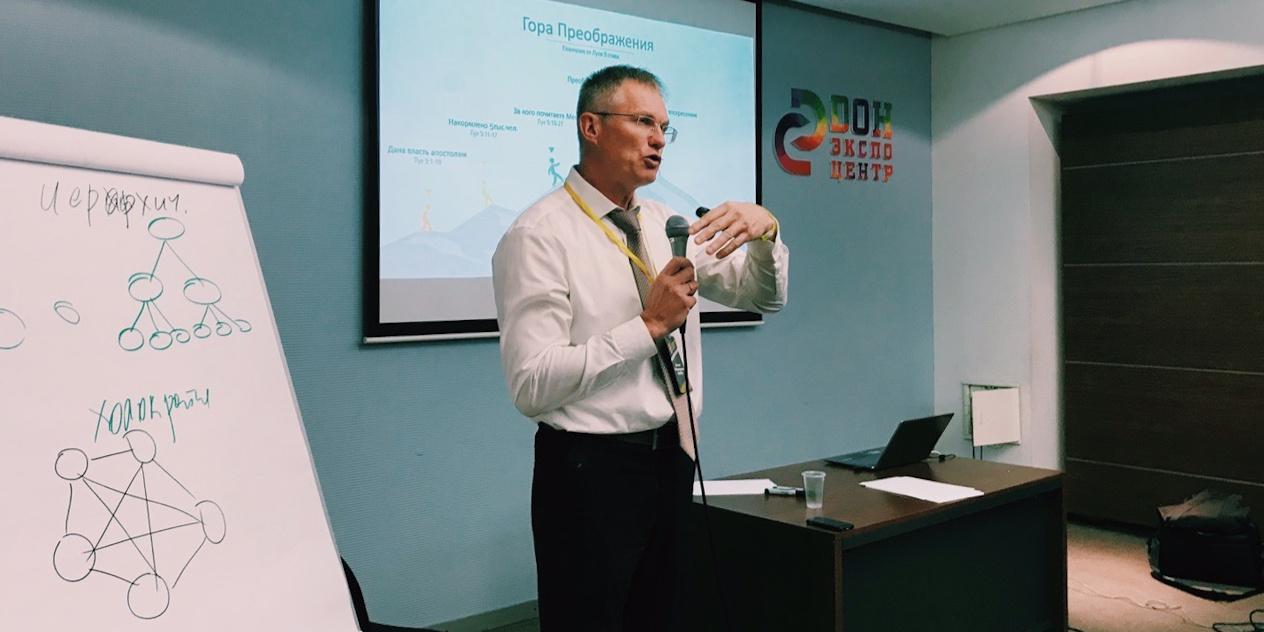 Рабочая атмосфера. Практические идеи. Ответы на вопросы
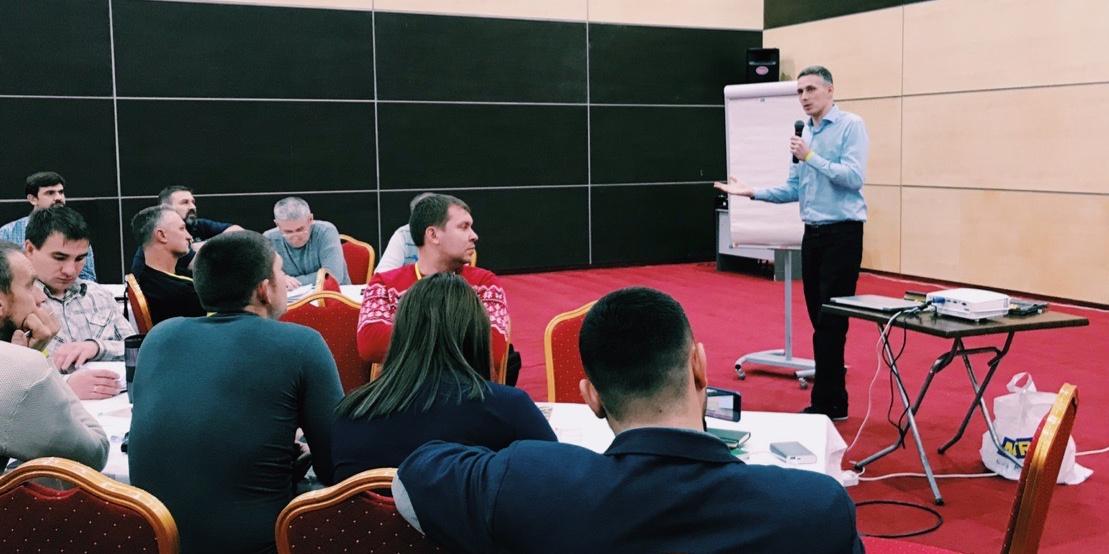 Конкретные цели. Мотивация и обновление в посвящении
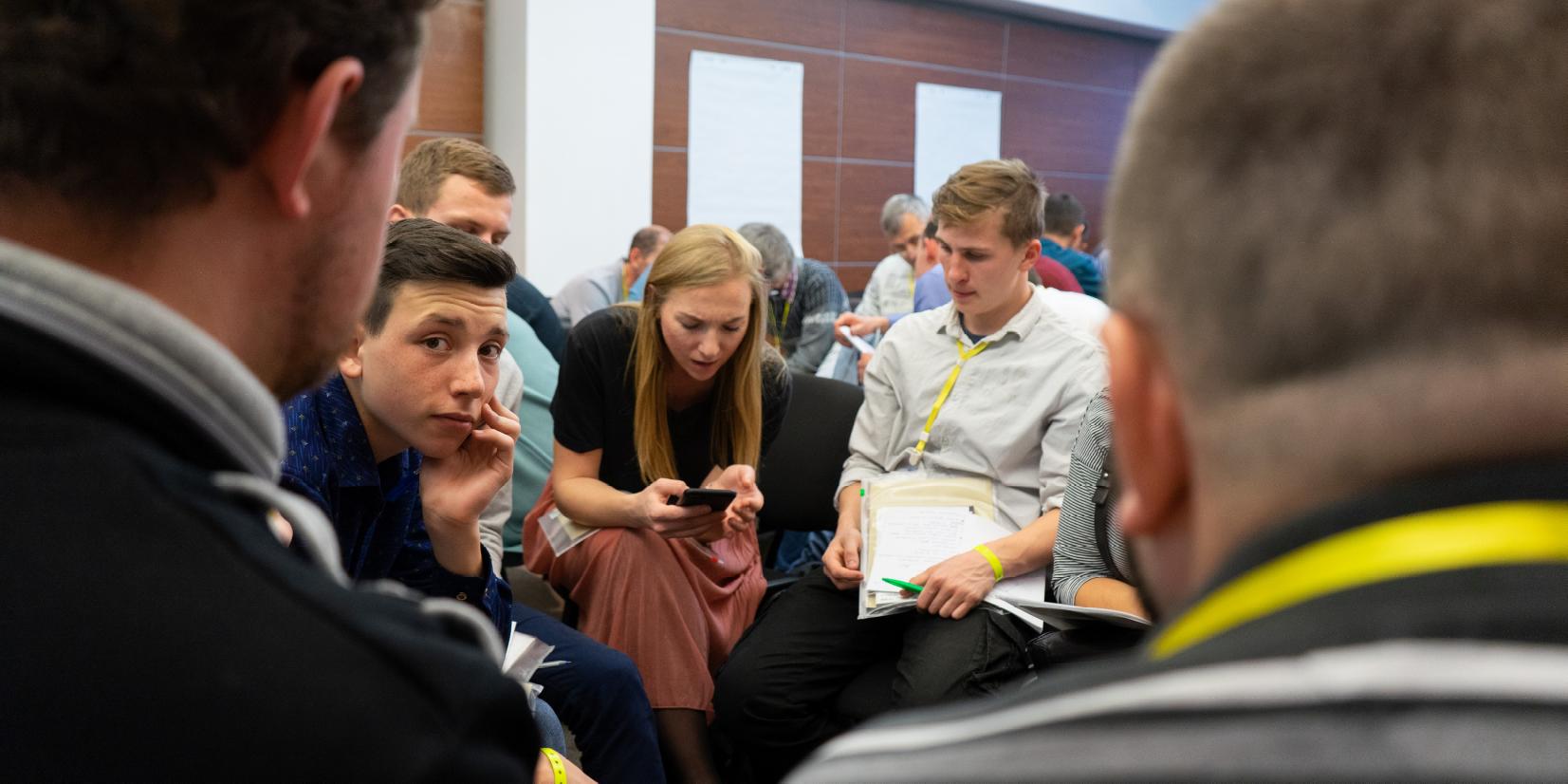 Работа в группах, где каждый задействован
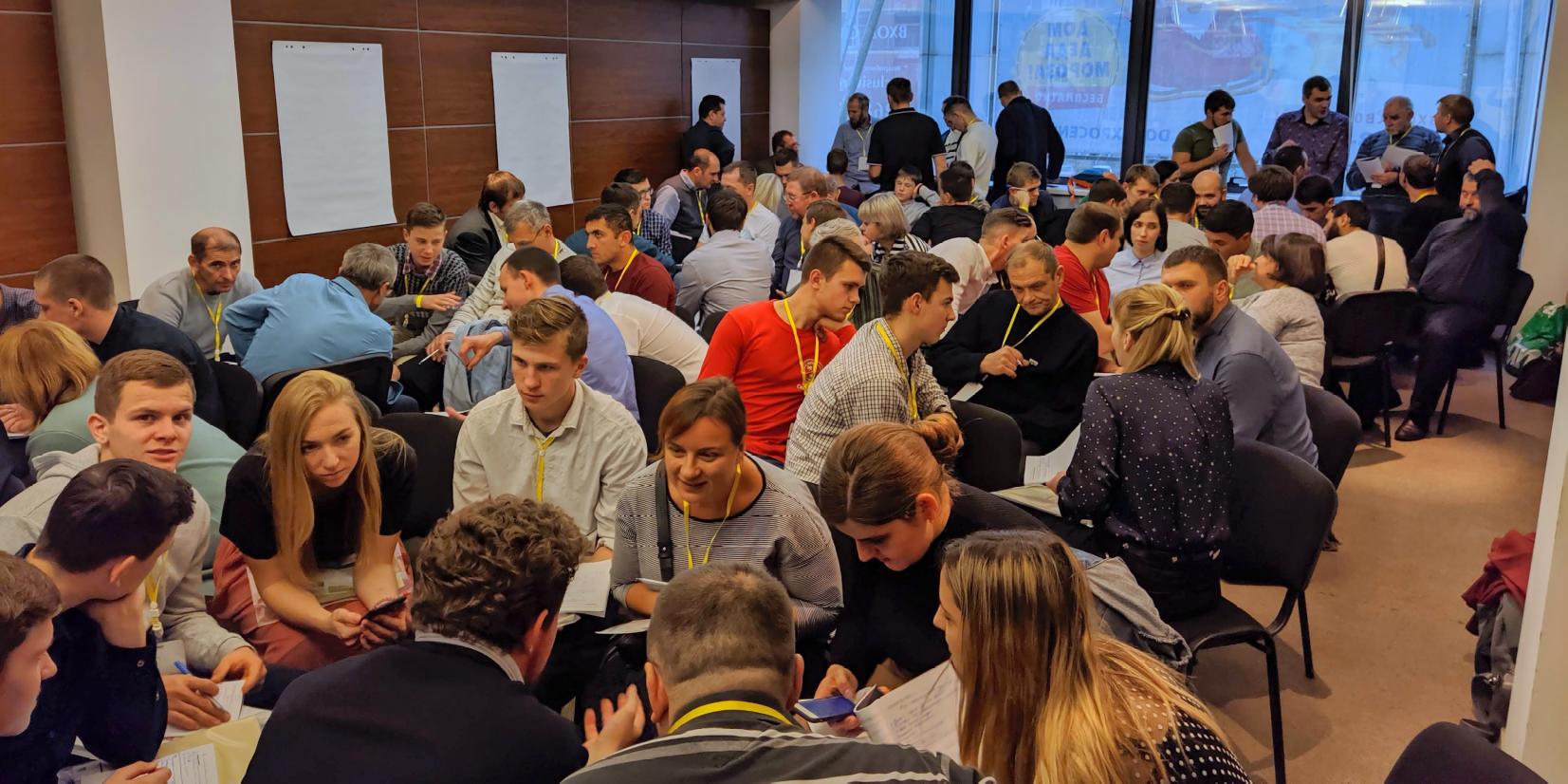 Встречи со старыми и новыми знакомыми из других городов
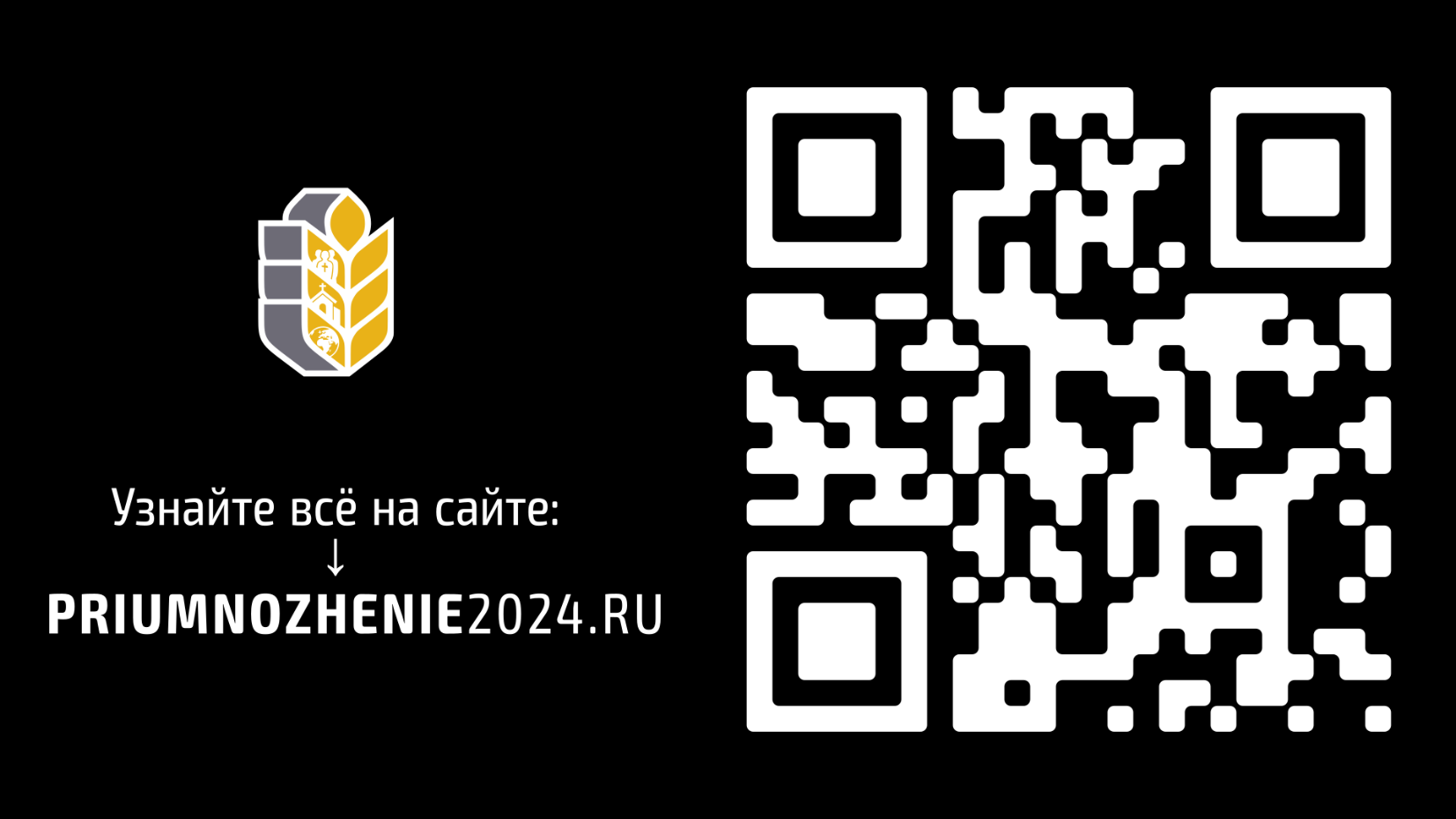